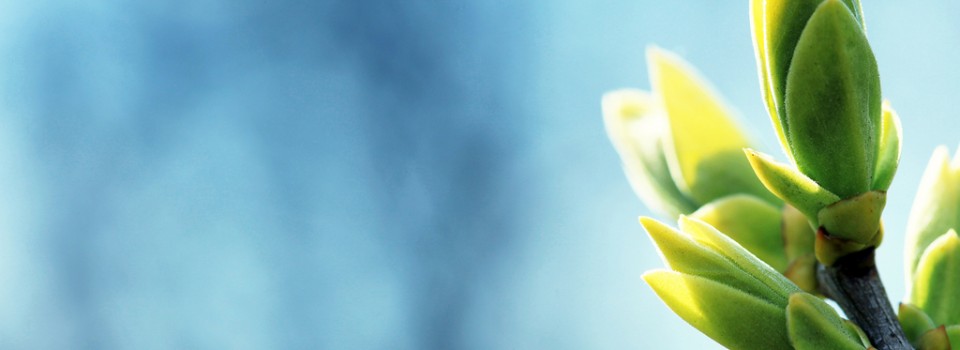 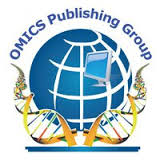 OMICS Group
OMICS Group International through its Open Access Initiative is committed to make genuine and reliable contributions to the scientific community. OMICS Group hosts over 400 leading-edge peer reviewed Open Access Journals and organizes over 300 International Conferences annually all over the world. OMICS Publishing Group journals have over 3 million readers and the fame and success of the same can be attributed to the strong editorial board which contains over 30000 eminent personalities that ensure a rapid, quality and quick review process. OMICS Group signed an agreement with more than 1000 International Societies to make healthcare information Open Access.
Contact us at: contact.omics@omicsonline.org
OMICS Journals are welcoming Submissions
OMICS Group welcomes submissions that are original and technically so as to serve both the developing world and developed countries in the best possible way.
OMICS Journals  are poised in excellence by publishing high quality research. OMICS Group follows an Editorial Manager® System peer review process and boasts of a strong and active editorial board.
Editors and reviewers are experts in their field and provide anonymous, unbiased and detailed reviews of all submissions.
The journal gives the options of multiple language translations for all the articles and all archived articles are available in HTML, XML, PDF and audio formats. Also, all the published articles are archived in repositories and indexing services like DOAJ, CAS, Google Scholar, Scientific Commons, Index Copernicus, EBSCO, HINARI and GALE.
For more details please visit our website: http://omicsonline.org/Submitmanuscript.php
Research  Interests( Supriya Kar )
Broad area: Theoretical Physics
( High Energy Physics & Cosmology )
Thrust area: Quantum Gravity

 Superstring theories, D-branes & conjectured M-theory
 Non-linear & non-commutative gauge theories  
 
 Anti de Sitter (AdS) black holes & de Sitter (dS) tunneling vacua
 AdS/CFT (conformal field theory) duality
 Laboratory black holes: pair production of bane/anti-brane universes 

 Quintessence: a candidate for the source of dark energy
 Extra dimensions, torsion geometries & modified gravity models 
 Black hole thermodynamics & Hagedorn transitions
Astrophysics & Aerospace Technology Related Journals & Conferences
Journal of Aeronautics & Aerospace Engineering 
3rd International Conference and Exhibition on Mechanical & Aerospace Engineering
OMICS Group Open Access Membership
OMICS publishing Group Open Access Membership enables academic and research institutions, funders and corporations to actively encourage open access in scholarly communication and the dissemination of research published by their authors.
For more details and benefits, click on the link below:
http://omicsonline.org/membership.php